En röd tråd i handläggningen
[Speaker Notes: Deltagarna behöver få instruktioner till en förberedande uppgift innan övningen. De finns i deltagarmaterialet.]
Övningens syfte
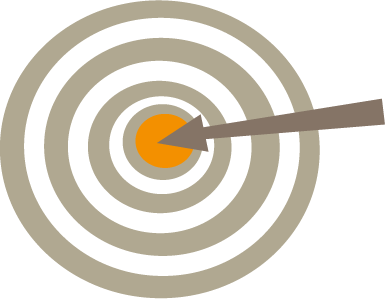 Synliggöra hur varje enskilt steg i handläggningsprocessen bygger vidare på det föregående.
En röd tråd i handläggningen
2
[Speaker Notes: Gå igenom syftet tillsammans.]
Diskutera två och två (15 min)
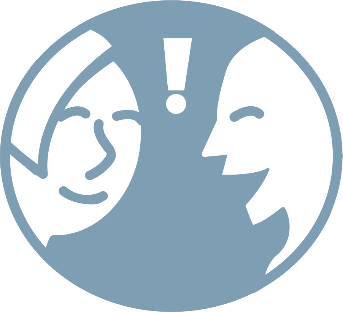 Vad drog ni för slutsatser när ni gick igenom ert ärende?
Fanns det en röd tråd i handläggningen?
Bröts den röda tråden, eller identifierade ni några andra brister eller svårigheter?
En röd tråd i handläggningen
3
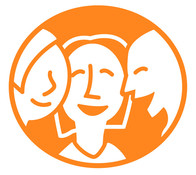 Diskutera gemensamt (30 minuter)
Låt varje par dela med sig av sina reflektioner till resten av gruppen.
En röd tråd i handläggningen
4
En röd tråd i handläggningen
Uppföljning
Beslutsunderlag
Bra analys och bedömningUnderlättar att sätta mål
Relevanta utredningsfrågor Vägleder i informations-insamlingen
Konkretamål Underlättar att följa upp
Relevant information  underlättar att bedöma barnets behov
Mål
Utredningsfrågor
En röd tråd i handläggningen
5
[Speaker Notes: Förklara bilden:
Om det finns relevanta utredningsfrågor att utgå från, blir det lättare att veta vilken information som behöver samlas in.
Relevant information underlättar arbetet med bedömning och analys av barnets behov i beslutsunderlaget.
En bra analys och bedömning av barnets behov underlättar för att ta fram adekvata mål för insatsen.
Konkreta och uppföljningsbara mål gör det möjligt att följa upp insatsen och avgöra om…]
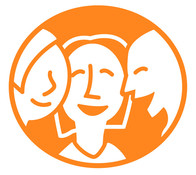 Diskutera gemensamt (20 minuter)
Jämför med era egna slutsatser från diskussionen. Vad tänker ni?
Om det finns behov av att byta spår och ”bryta” den röda tråden (t.ex. ny information eller ny anmälan under utredningens gång), hur kan ni göra det tydligt i dokumentationen?
En röd tråd i handläggningen
6
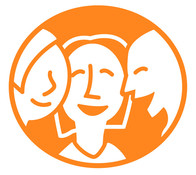 Diskutera gemensamt (15 minuter)
Hur stämmer detta med er erfarenhet?
Inspektionen för vård och omsorg har konstaterat att de kommuner som har upprättat en genomförandeplan, i högre utsträckning tillgodoser kraven på regelbundna besök och  att vården omprövas/övervägs inom lagstadgad tid än de som inte har en genomförandeplan. Detta visar på vikten av att använda dem och att de är viktiga för hela handläggningsprocessen.
(IVO 2018-7)
En röd tråd i handläggningen
7
[Speaker Notes: Läs igenom texten från IVO i den blå rutan. Diskutera sedan utifrån frågeställningen.]
Diskutera två och två(3 minuter)
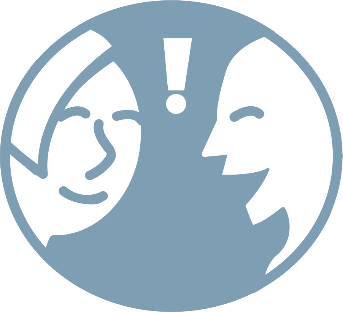 Hur kan vi bli bättre på att hålla en röd tråd i handläggningen?
Skriv ner era idéer i några korta punkter.
En röd tråd i handläggningen
8
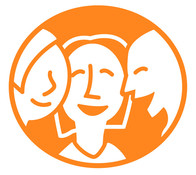 Diskutera gemensamt (15 minuter)
Låt varje par dela med sig av sina idéer. 
Skriv upp idéerna på en tavla eller blädderblock. 
Var och en väljer ut en eller flera idéer att testa.
Bestäm när och hur ni ska följa upp hur det har gått. 
Avsluta övningen.
En röd tråd i handläggningen
9